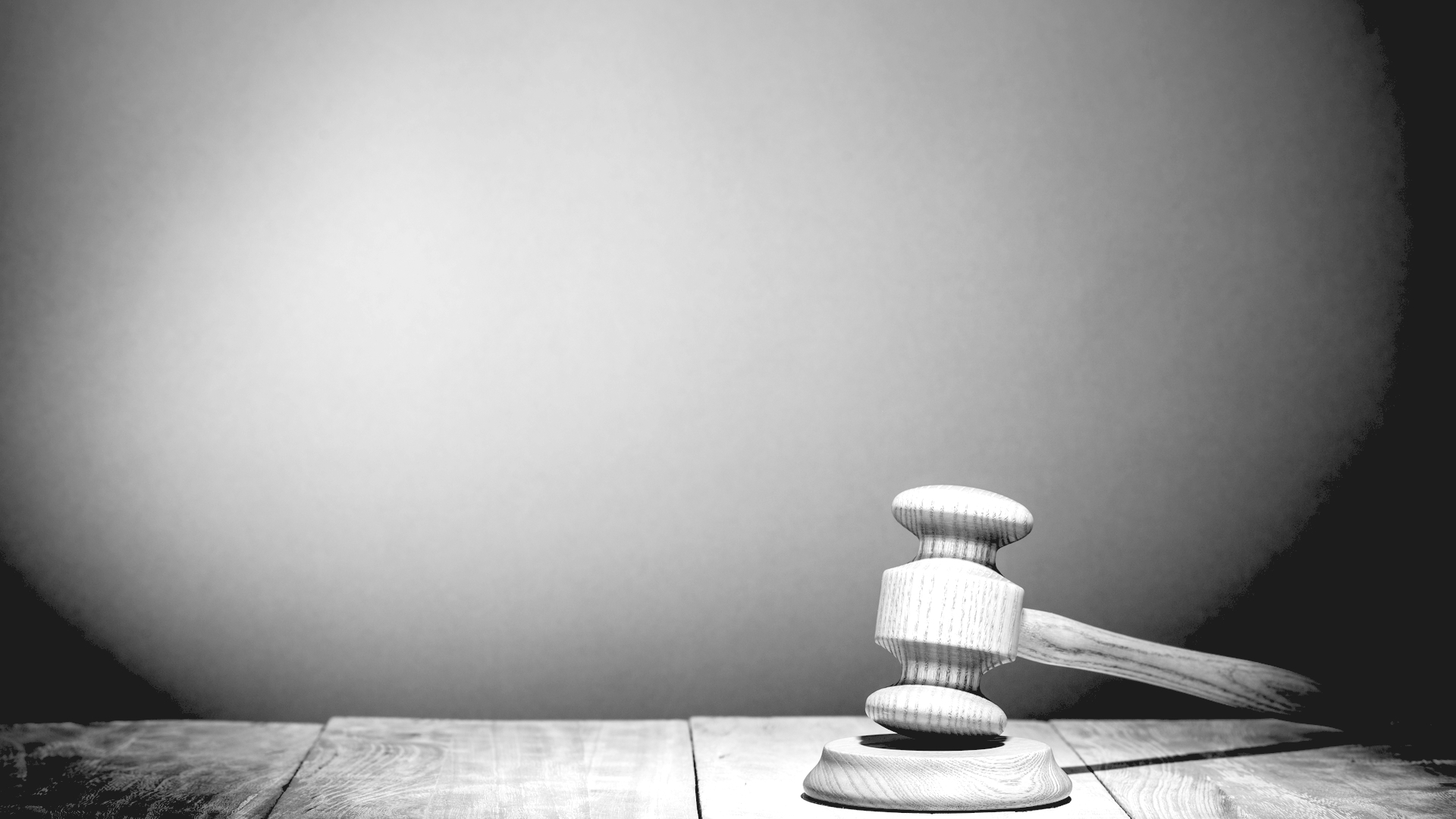 Les ventes aux enchères publiques « Art et objets de collection »
DANS LE MONDE
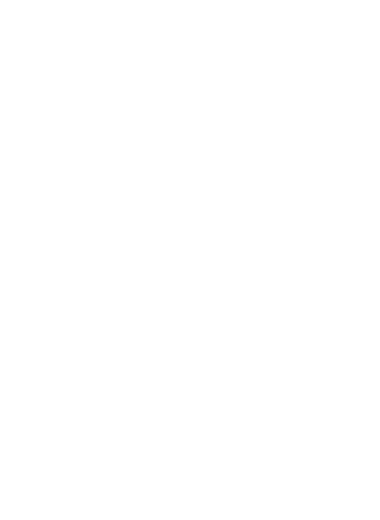 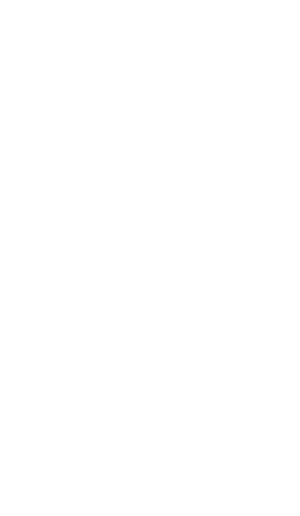 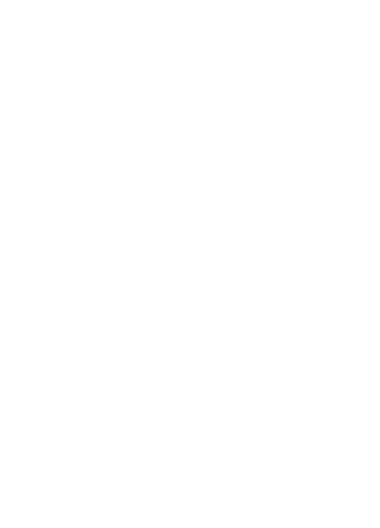 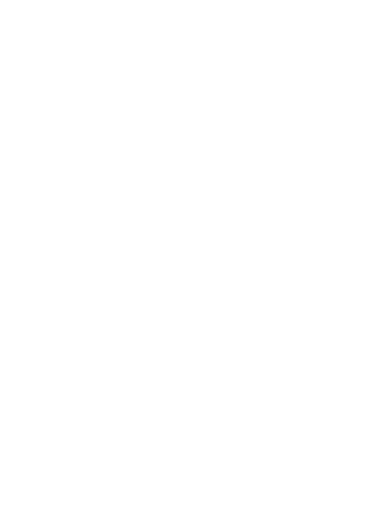 Produit mondial des ventes entre 2010 & 2019
Évolution sur 10 ans en milliards d’euros - frais de ventes inclus
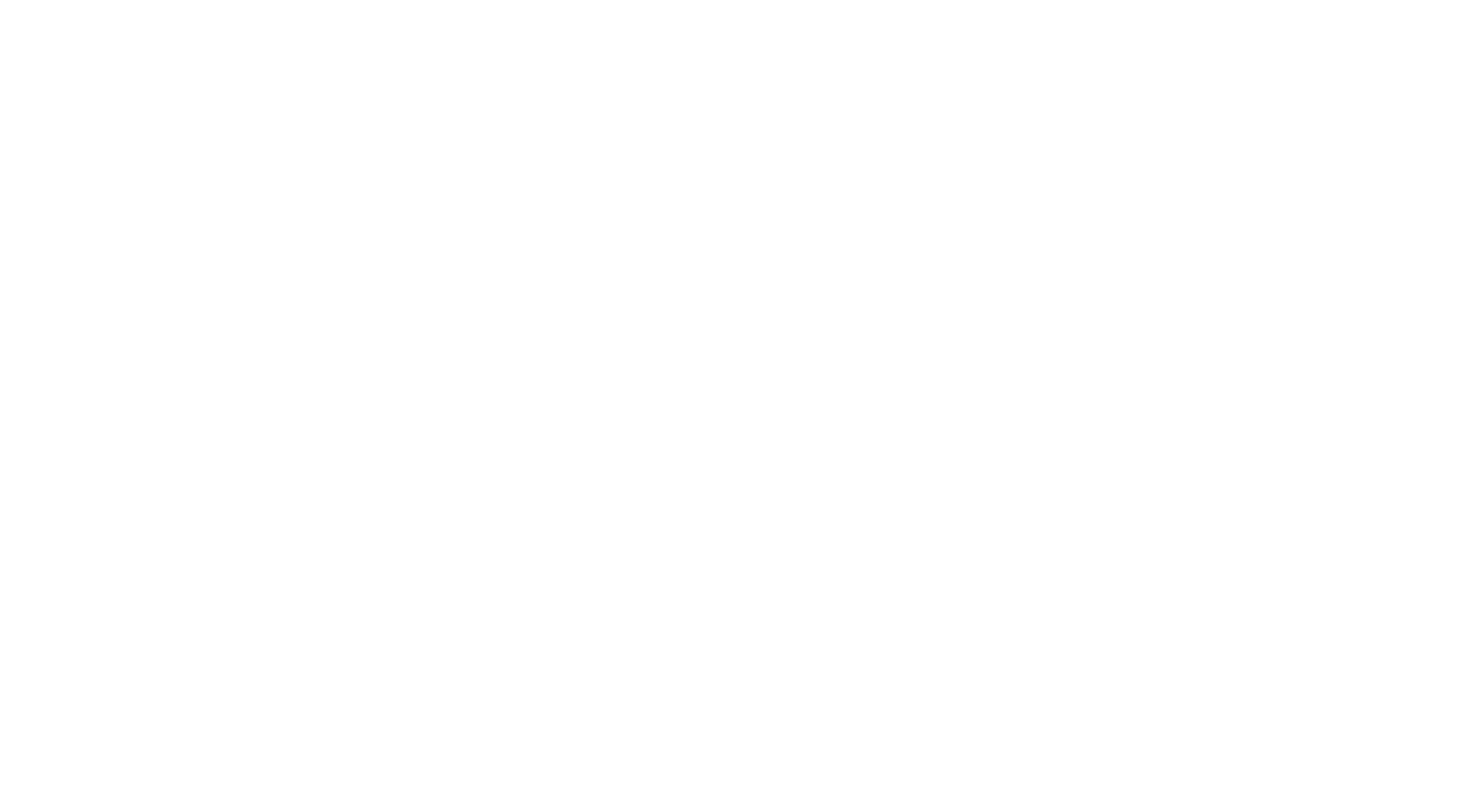 Produit des ventes
en milliards d’€ 
et évolution
26
-5,8% 
en 2019
Nombre de maisons de vente
MILLIARDS D’EUROS EN 2019
3 079
en 2019
    -1,1%
MAISONS DE VENTE
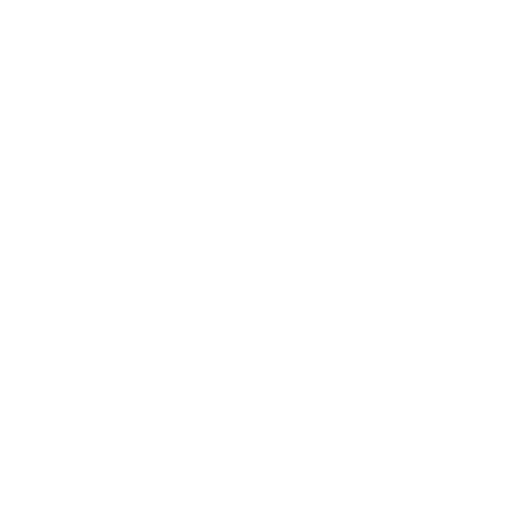 Chiffres clés des ventes dans le monde en 2019
sur le secteur « Arts et objets de collection »
2018
2019
-5,8%
27 100 Md€
25 533 Md€
Produit mondial des ventes
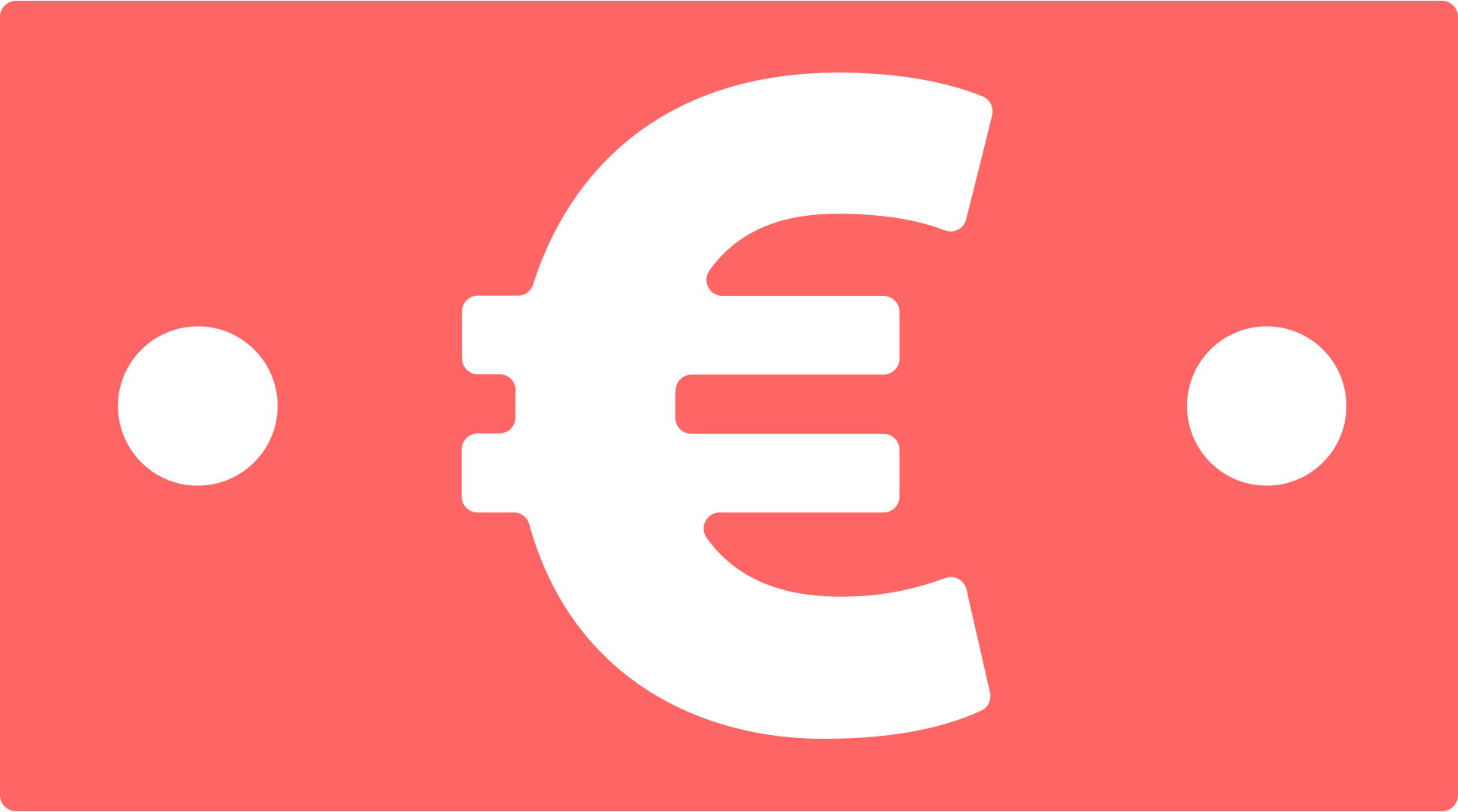 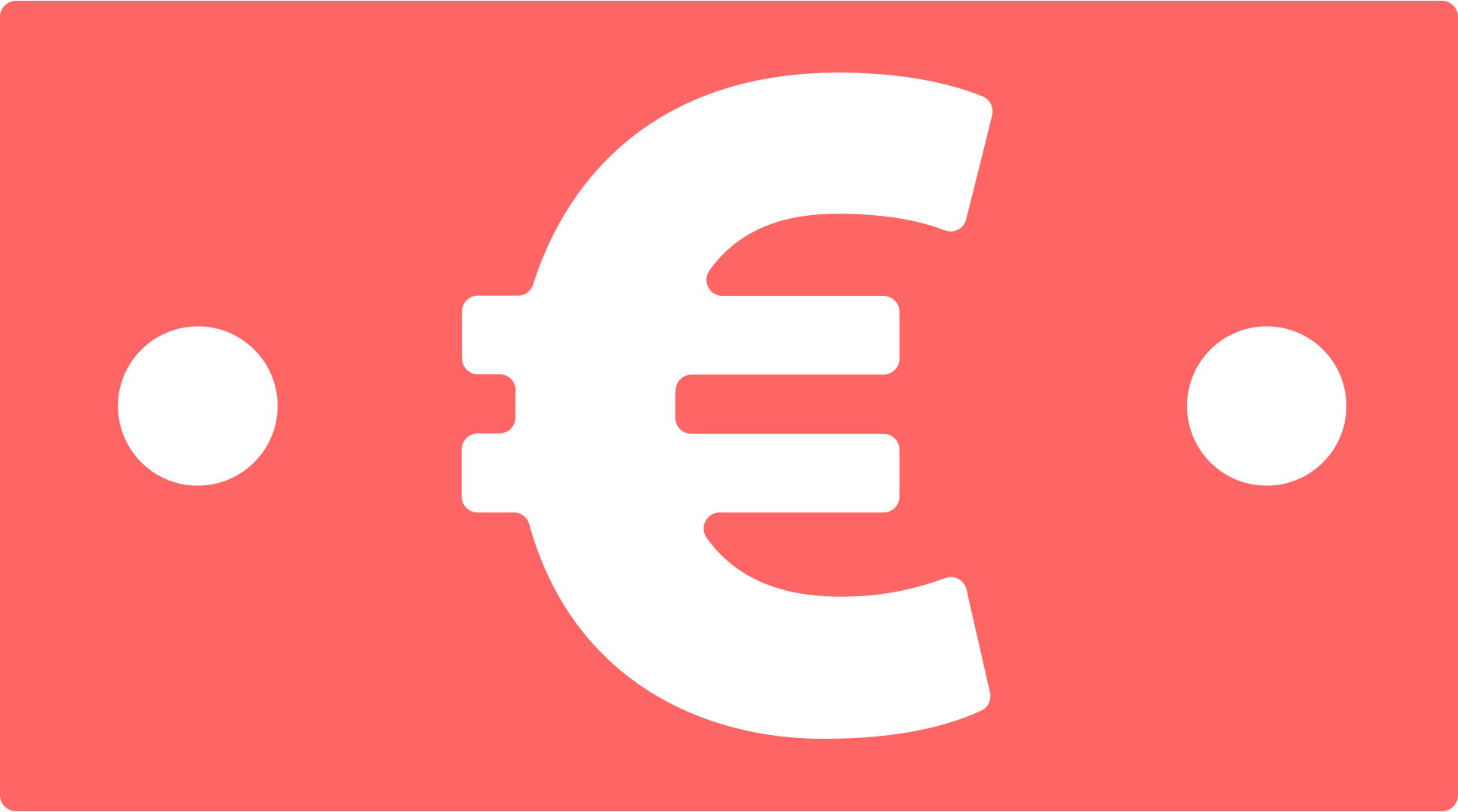 -1,1%
3 112
3 079
Nombre de maisons actives
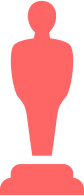 Maisons
+12,6%
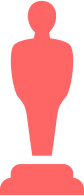 14 885
16 758
Nombre de ventes cataloguées
+12,7%
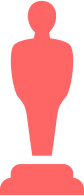 28 401
32 010
Nombre de ventes courantes
-16,9%
0,63 Md€
0,52 Md€
Montant moyen par vente
Répartition du produit mondial des ventes
sur le secteur « Art et objets de collection » en 2019
La France consolide sa 4ème place mondiale
Classement mondial des 10 premiers pays sur le secteur « Art et objets de collection » en 2019 
Produit des ventes en millions d’euros (frais acheteurs inclus)
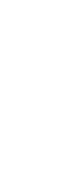 Art et Objets de Collection
La France enregistre la plus forte croissance parmi les principaux pays
Rang
Produit des ventes (M€)
Nombre 
de sociétés actives
2019
Pays
2018
2019
Variation
1
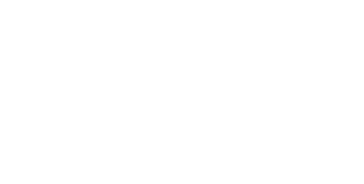 1
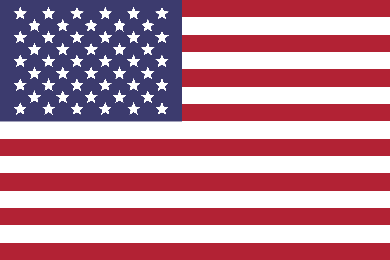 -7,4%
ÉTATS-UNIS
-4,6%
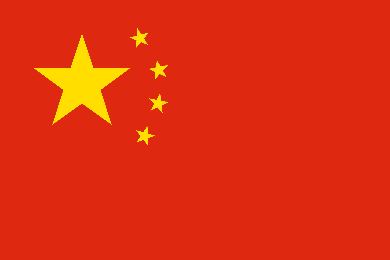 2
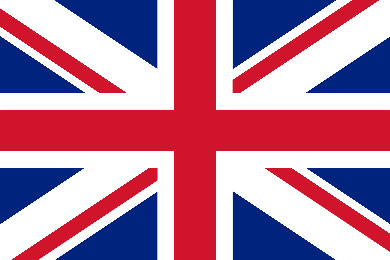 -12,8%
3
MONDE
+10,5%
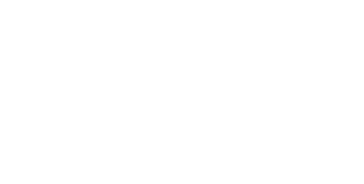 2
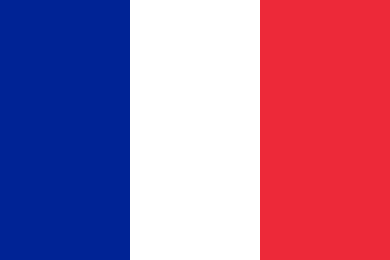 4
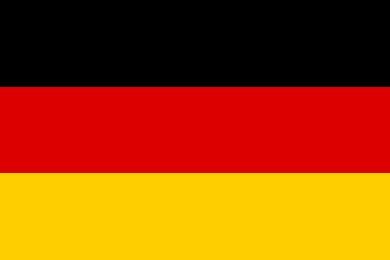 5
+5,9%
CHINE
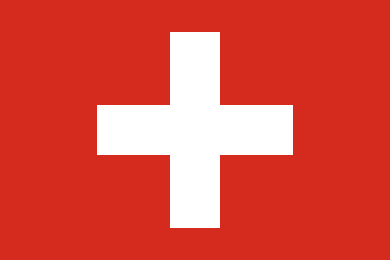 6
-17,5%
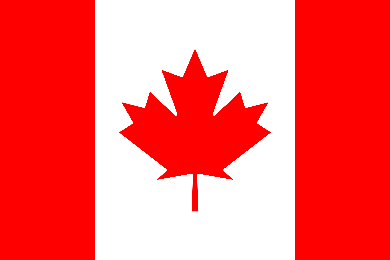 7
-2%
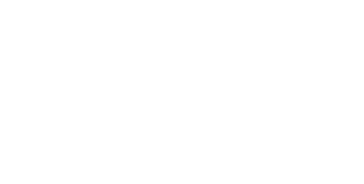 3
8
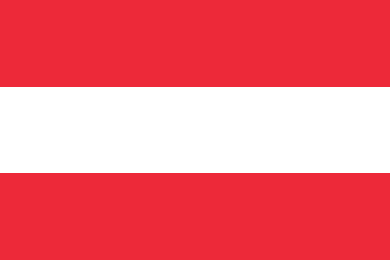 -22,5%
ROYAUME
UNI
9
+8,1%
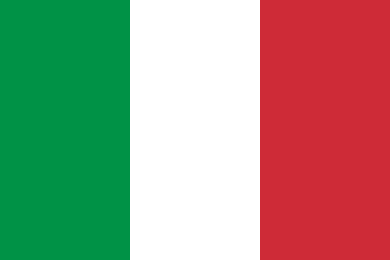 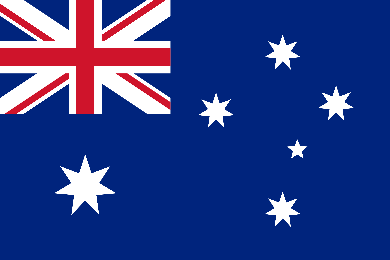 10
-26,9%
27 100 M€*
25 533 M€
-5,8%
3 079
TOTAL MONDE
*Pour 2018 : montant et part correspondant aux 10 premières sociétés de l'année 2018
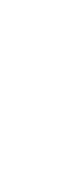 Répartition des maisons de vente à travers le monde entre 2017 et 2019
(Nombre d'opérateurs actifs)
ÉTATS-UNIS
2017
2017
2017
2017
2017
2017
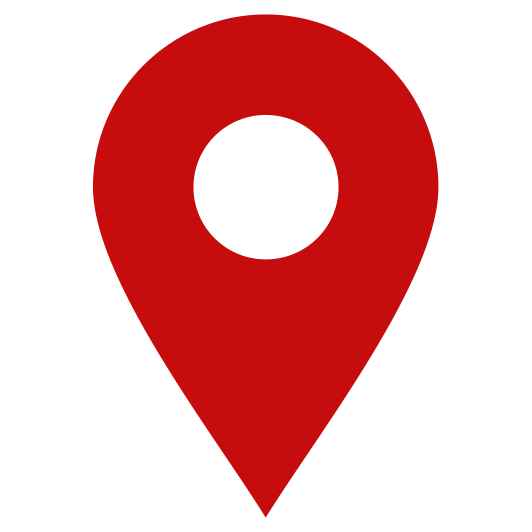 2018
2018
2018
2018
2018
2018
2019
2019
2019
2019
2019
2019
2017
CHINE
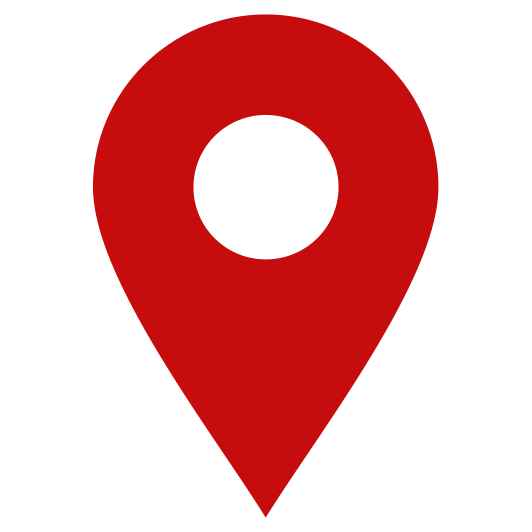 2018
2019
ROYAUME-UNI
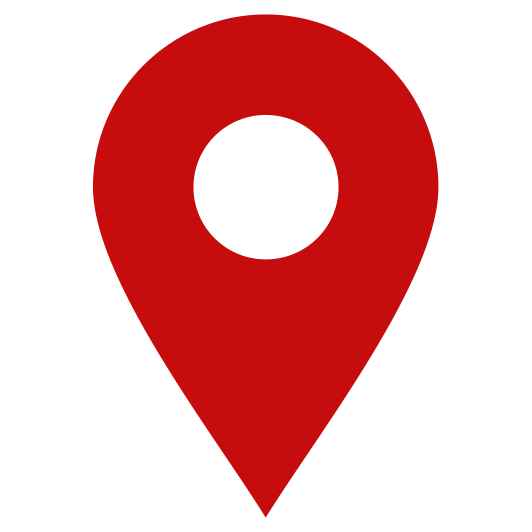 MONDE
FRANCE
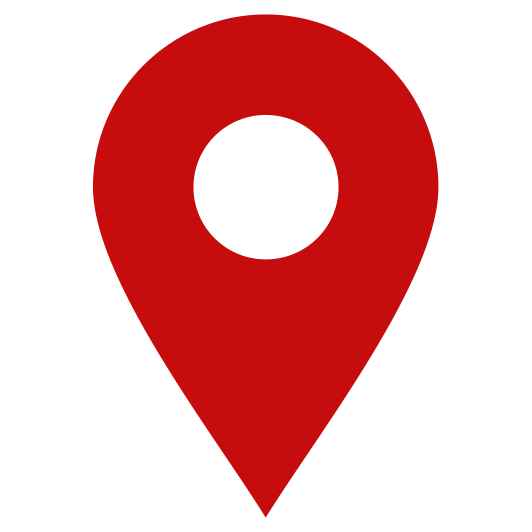 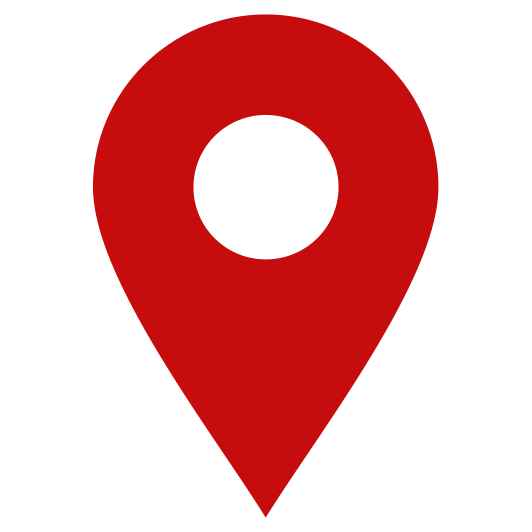 SUISSE
ALLEMAGNE
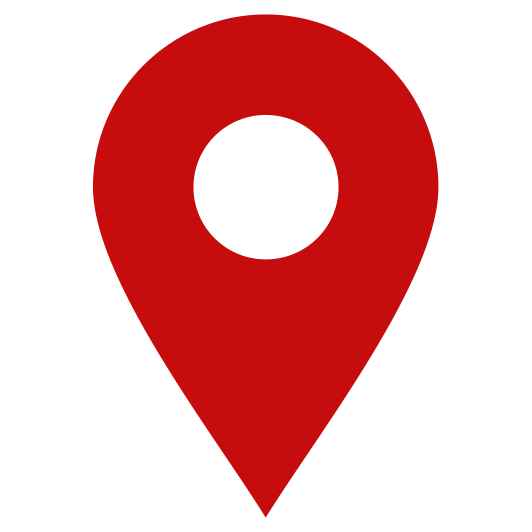 AUTRES
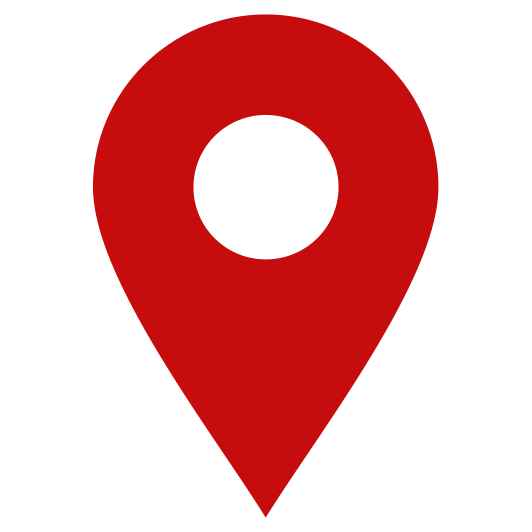 Les 20 premières maisons de vente aux enchères dans le monde en 2019 Classement par produit des ventes publiques en millions d’euros (frais inclus)
Art et Objets de Collection
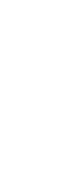 Une tendance baissière pour les grandes maisons de vente : parmi les 20 premières sociétés mondiales, 11 sont en baisse, 5 nord-américaines, 3 chinoises et 3 européennes. La française est en croissance.
Rang
Maisons de vente
Implantation
Montants adjugés
Variation
2019
2018
2019
2018/2019
-17%
1
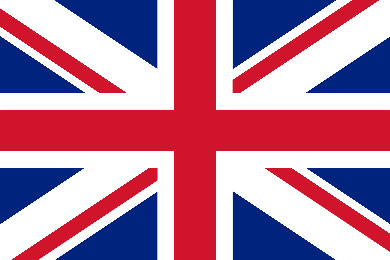 Part des 20 premières maisons de vente dans le montant total adjugé dans le monde *
-4%
2
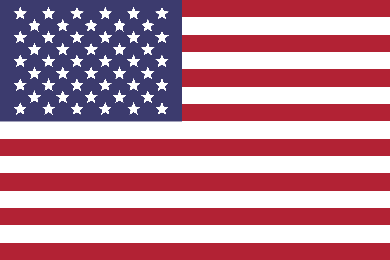 +11%
3
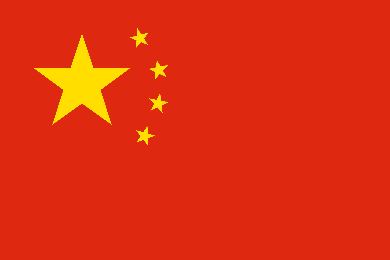 -1%
4
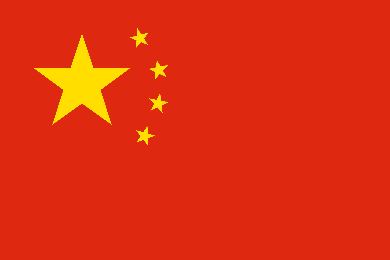 -7%
5
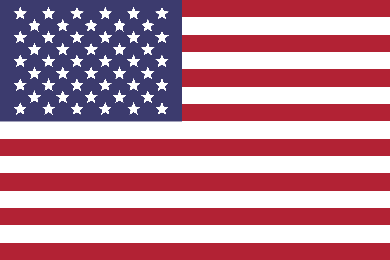 -25%
6
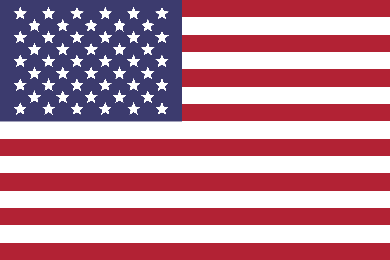 -13%
7
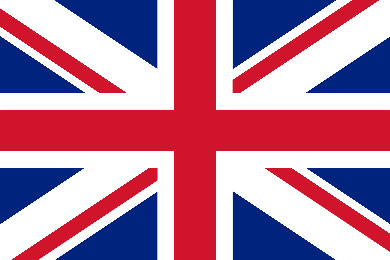 +57%
8
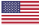 +35%
9
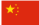 -1%
10
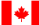 +58%
11
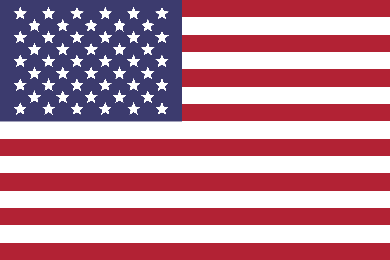 -1,4%
+84%
12
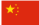 20 premières sociétés
+25%
13
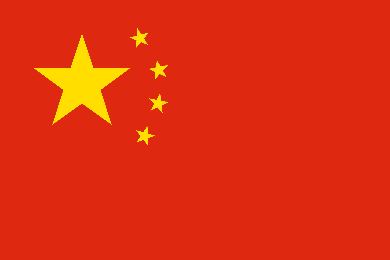 +11%
14
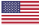 +2%
15
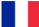 -6%
16
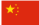 2019
2018
-65%
17
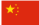 -25%
18
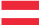 -23%
19
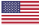 20
-20%
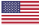 TOTAL
16 317 M€*
15 153 M€
-7,1%
A noter : en France, le montant de ventes adjugé à L’hôtel Drouot en 2019 s’élève à 372 M€ (frais de ventes inclus)
TOTAL MONDE
27 100 M€
25 533 M€
-5,8%
*Pour 2018 : montant et part correspondant aux 10 premières sociétés de l'année 2018
Art et objets de collection
Montant total adjugé par les 10 premières maisons de vente
de chaque pays et part dans le montant total
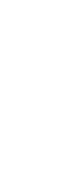 Une part du montant de ventes des 10 premières sociétés dans le montant total du pays : dans la moyenne mondiale pour la France ; moins élevée qu’aux Etats-Unis ou qu’au Royaume-Uni
Monde
Montant total des 10 premières maisons de vente
Royaume-Uni
France
États-Unis
Chine
13,2 Mds €
0,9 Md €
2,6 Mds €
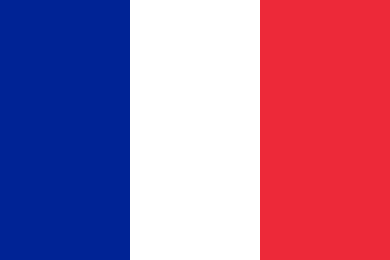 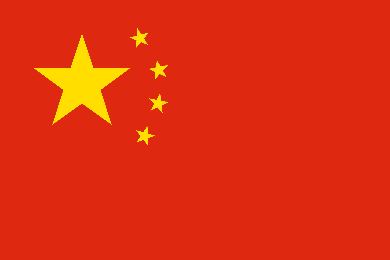 4,5 Mds €
6,4 Mds €
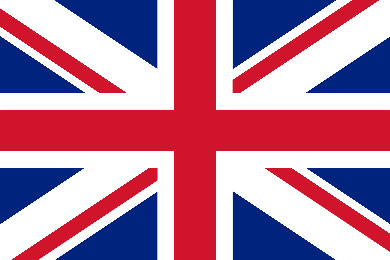 Montant total adjugé dans le  monde
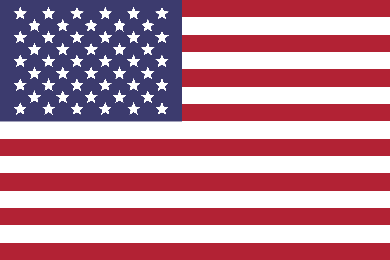 Part du montant total adjugé par les 10 premières maisons
51%
52%
70%
54%
85%
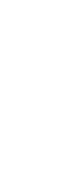 Classement des 10 premières maisons de vente 
Aux Etats-Unis en 2019
Produit des ventes en millions d’euros (frais acheteurs inclus)
Art et Objets de Collection
1
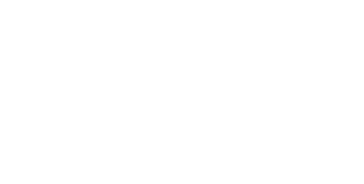 Christie's New York
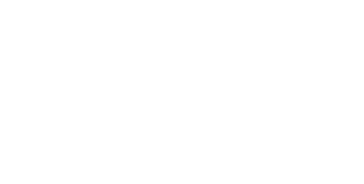 2
Etats-Unis
Sotheby's New York
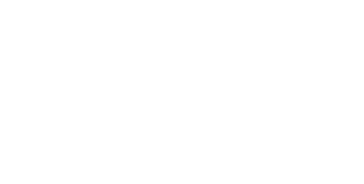 3
Heritage Auction Galleries
Classement des 10 premières maisons de vente 
en Europe en 2019 Produit des ventes en millions d’euros (frais acheteurs inclus)
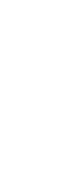 Les maisons de vente françaises et allemandes : les seules à connaitre une croissance de leur montant de ventes (parmi les 10 premières maisons de ventes en Europe)
Art et Objets de Collection
Poids dans le montant total adjugé en Europe
Rang
Implantation
Produit des ventes
2018
2019
2019
Variation
1
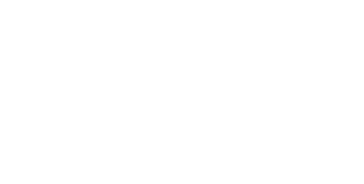 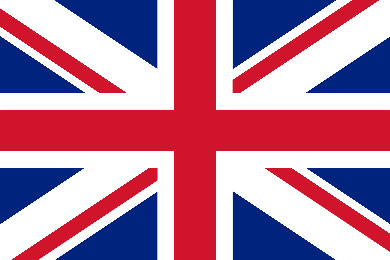 - 9,8%
1
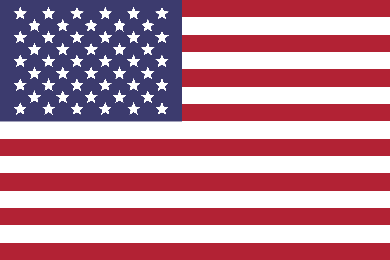 -4,9%
2
CHRISTIE’S
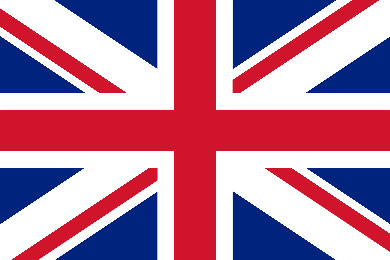 -25,5%
3
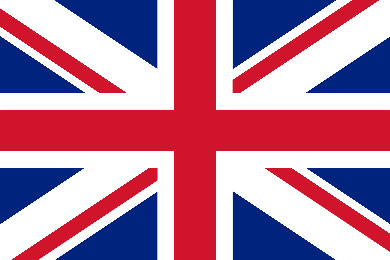 -27,2%
4
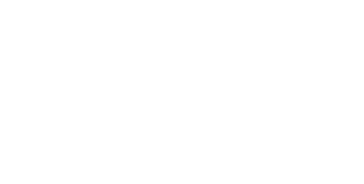 2
EUROPE
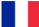 +2%
5
SOTHEBY’S
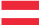 -24,8%
6
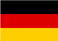 +19,2%
7
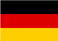 +35,9%
8
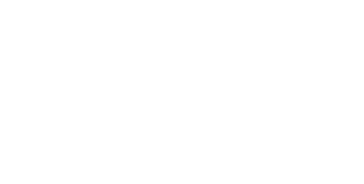 3
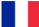 +2,8%
9
BONHAM’S
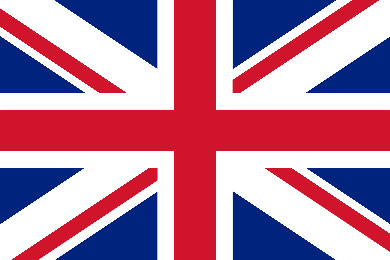 -1,7%
10
4 510 M€*
4  017 M€
TOTAL 10 PREMIERES SOCIETES EN EUROPE
-10,9%
-5,3%
7 486 M€
7 086 M€
TOTAL EUROPE
*Pour 2018 : montant et part correspondant aux 10 premières sociétés de l'année 2018
Méthodologie du bilan économique international
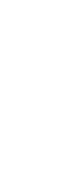 Le bilan économique international s’appuie sur une démarche scientifiquement éprouvée et homogène depuis la première analyse en 2009. 
En synthèse, elle s’articule autour de quatre étapes clés : 
1/ Recensement des sociétés de vente aux enchères publiques actives sur le secteur « Art et objets de collection » avec, en particulier, la recherche des nouvelles sociétés actives durant l’exercice ; 
2/ Mise à jour et enrichissement de la base de données internationale qui comporte un large panel d’indi­cateurs, dont le produit des ventes publiques (observé ou calculé sur la base des résultats de ventes) des sociétés ; 
3/ A partir de modèles économé­triques, estimation des produits des ventes non observables sur la base des données observées et collectées ; 
4/ En 2019, le montant des adju­dications recueilli auprès des maisons de vente représente 73% du total mondial après estimation. L’extrapolation des 27 % restant du montant mondial présente un risque d’erreur de mesure maximal estimé à 5 %. 

Pour cette analyse internationale, le CVV fait appel aux services de Harris Interactive. 
L’institut d’études réalise la collecte des données auprès des maisons de vente dans le monde (montant de ventes, nombre de ventes cataloguées et courantes), effectue le calcul des données agrégées, produit les analyses et rédige le texte du bilan.
Art et Objets de Collection
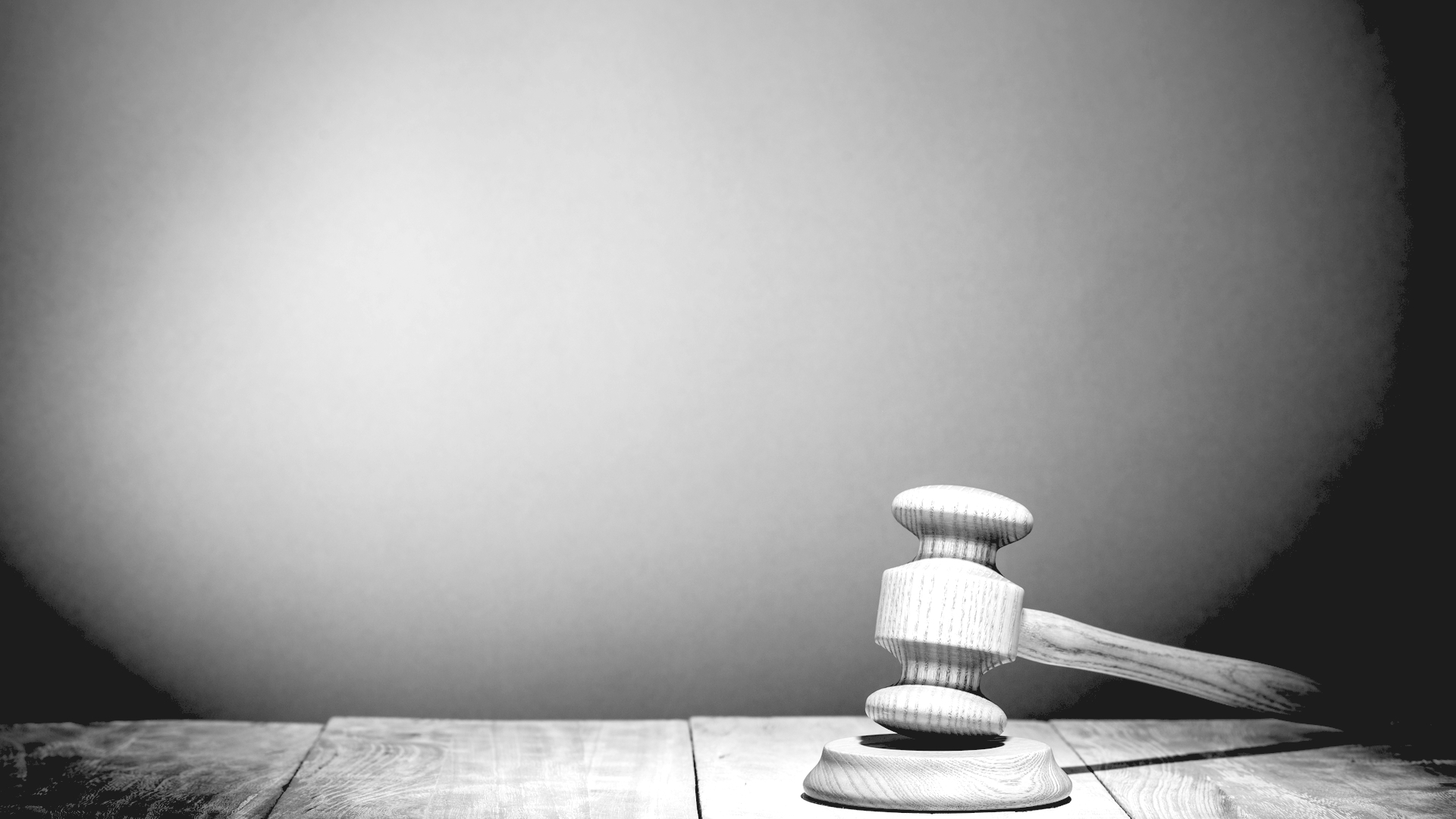 Focus du bilan international(Art et objets de collection) Les ventes « exceptionnelles » dans le monde
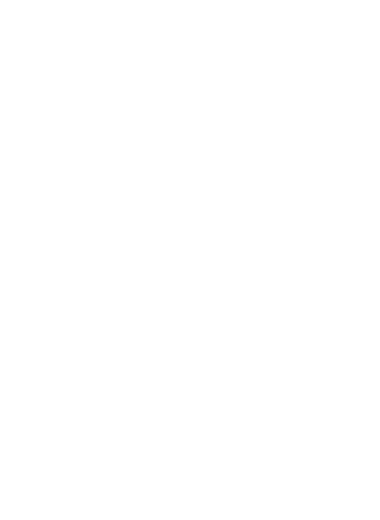 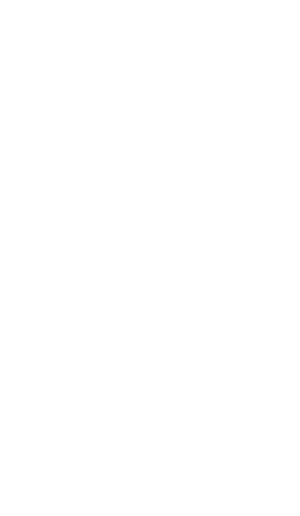 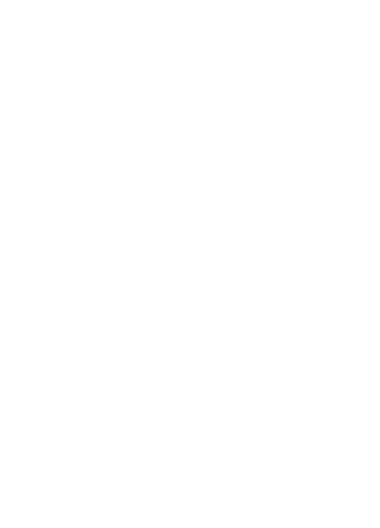 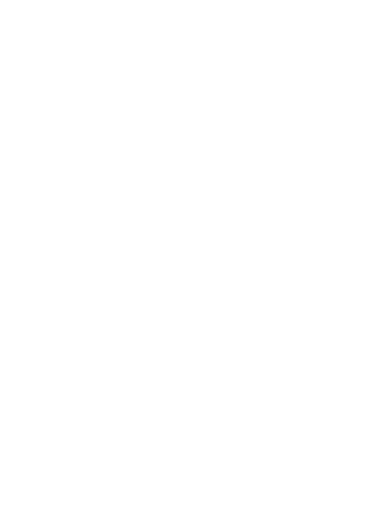 Les ventes « exceptionnelles » (de 10 M€ ou plus) dans le monde 
En Art et objets de collection
97 ventes en 2019 (136 en 2018)
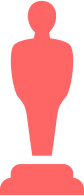 Un montant mondial en baisse : 2,2 Mds€ 
(3,1 Mds€ en 2018, 3,4 Mds€ en 2017)
3,7 Mds€ si l’on prend en compte les ventes de 5M€ ou plus
En France deux ventes de plus de 10 M€ (à 36,7 M€)
(en hausse par rapport à 2018 : une seule vente)
Représentant 2% du produit total France
Une part dans le produit mondial qui baisse : 9%
(12% en 2018)
14% si l’on considère les ventes de 5M € ou plus (17% en 2018)
Montant des ventes exceptionnelles par pays (M€)
Part des ventes exceptionnelles dans le montant total du pays
Les ventes « exceptionnelles » (de 10 M€ ou plus) dans le monde 
En Art et objets de collection
Des ventes « exceptionnelles » aux mains des deux leaders mondiaux.
Ventilation du montant des ventes exceptionnelles 2019 (10 M€ et plus) par zones géographiques (%)
Ventilation du montant des ventes exceptionnelles 2019 (10 M€ et plus) par opérateurs (%)
Etats-Unis 56% (48% en 2018)
Chine 25% (30%)
Royaume-Uni 15% (19%)
France : 2% (1%)
Autres : 2%
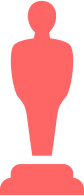